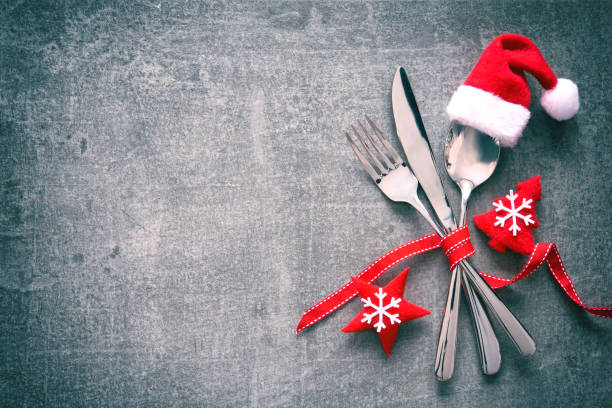 QUIZ ALIMENTARE
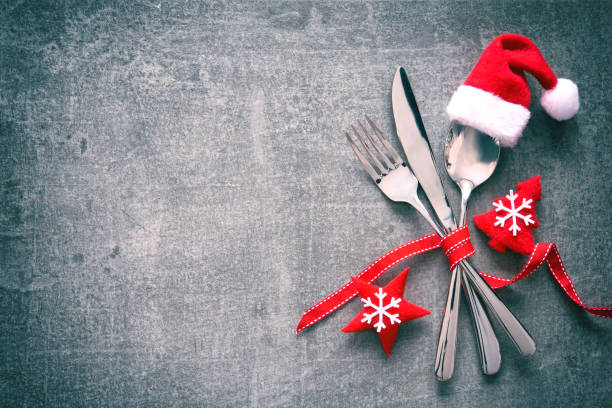 QUALE ALIMENTO NON È DI STAGIONE?
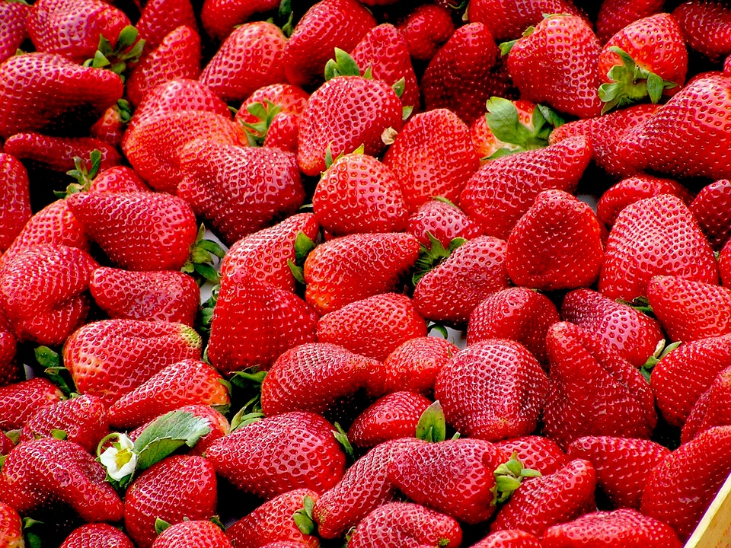 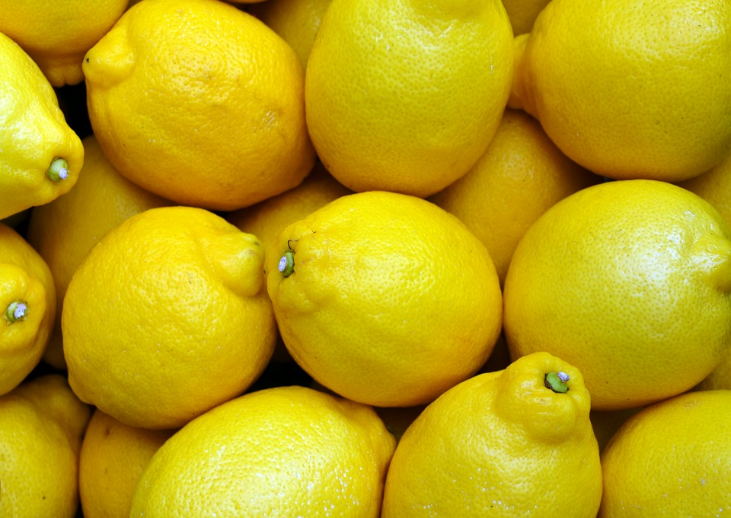 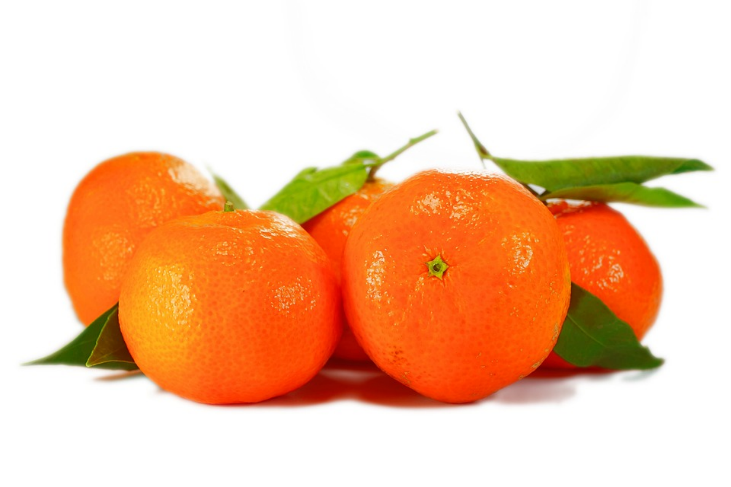 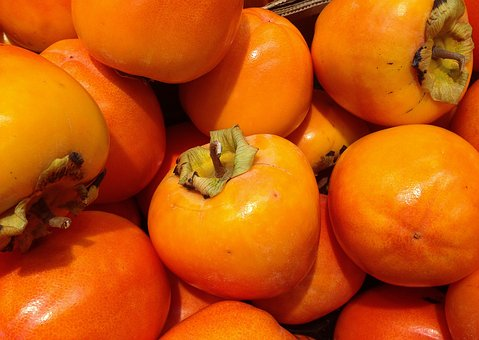 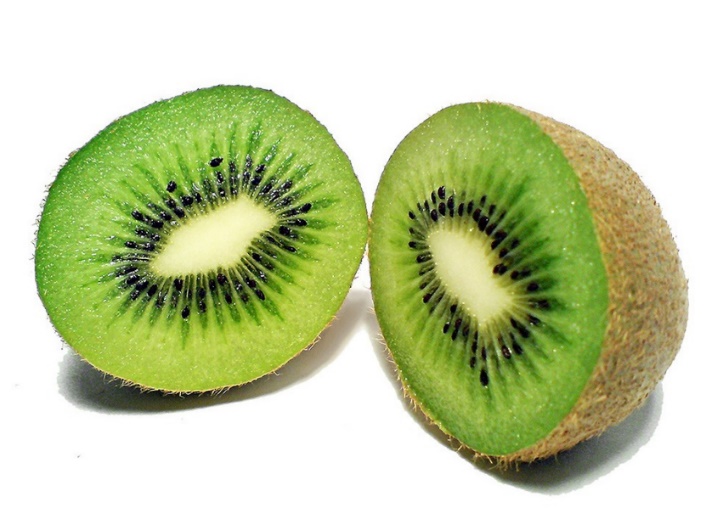 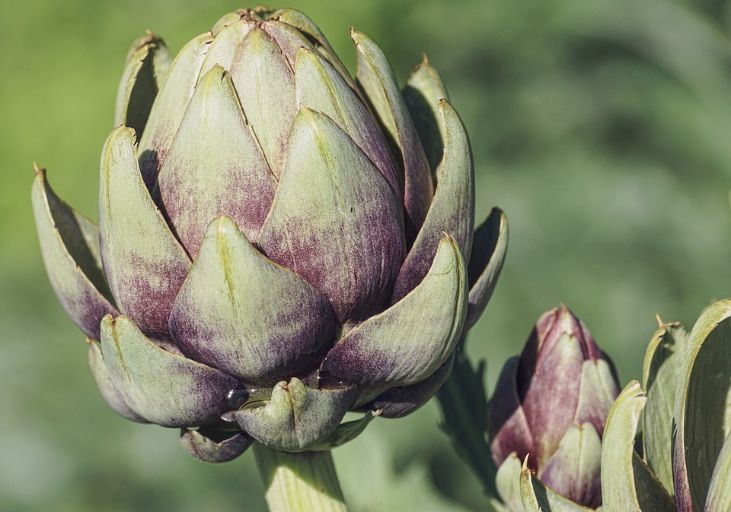 CONOSCI QUESTI ALIMENTI? COME SI CHIAMANO?
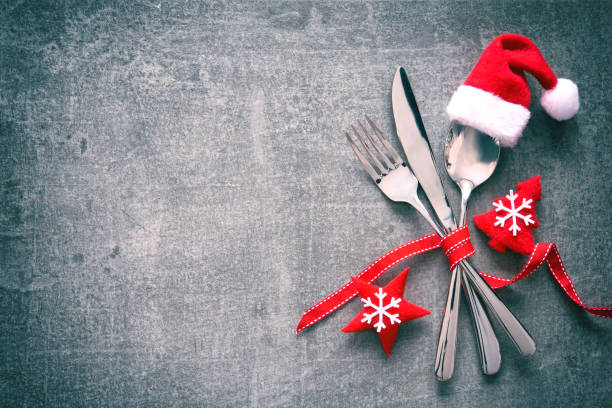 QUALE ALIMENTO NON È DI STAGIONE?
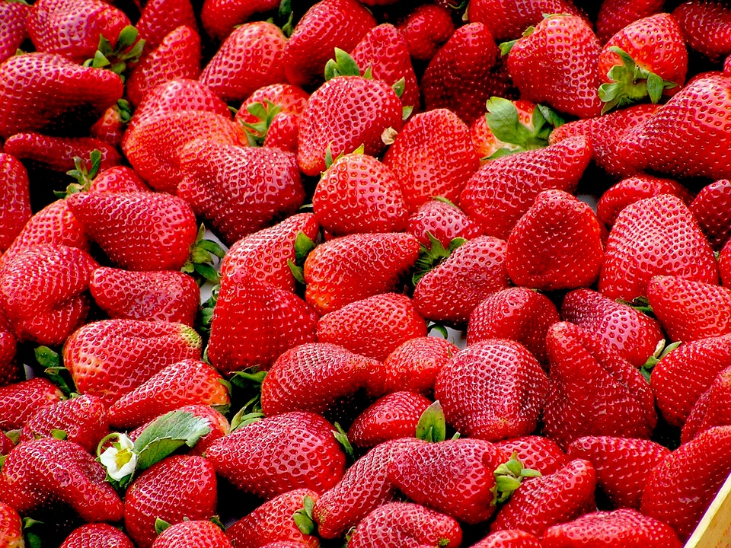 GIUSTO! 
LE FRAGOLE SONO UN FRUTTO ESTIVO!
AVANTI
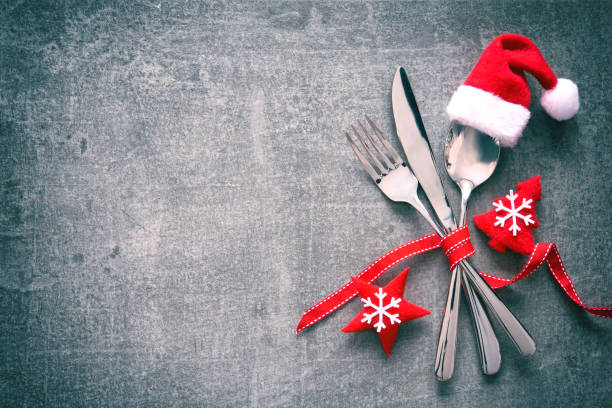 Quale alimento non è di stagione?
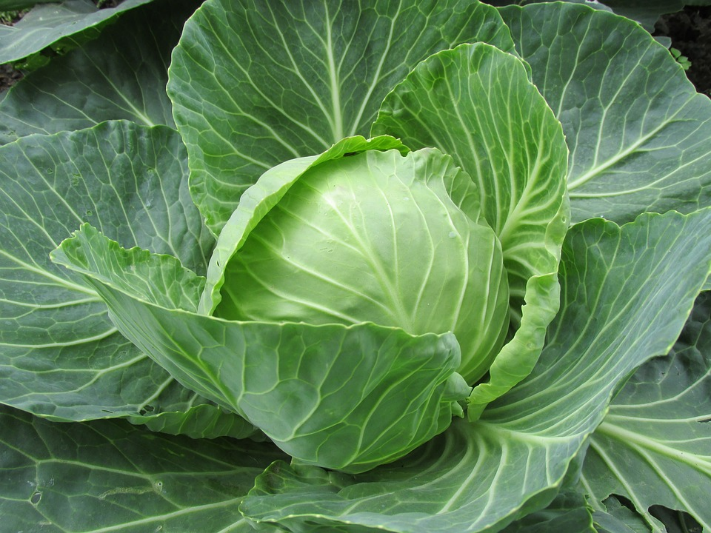 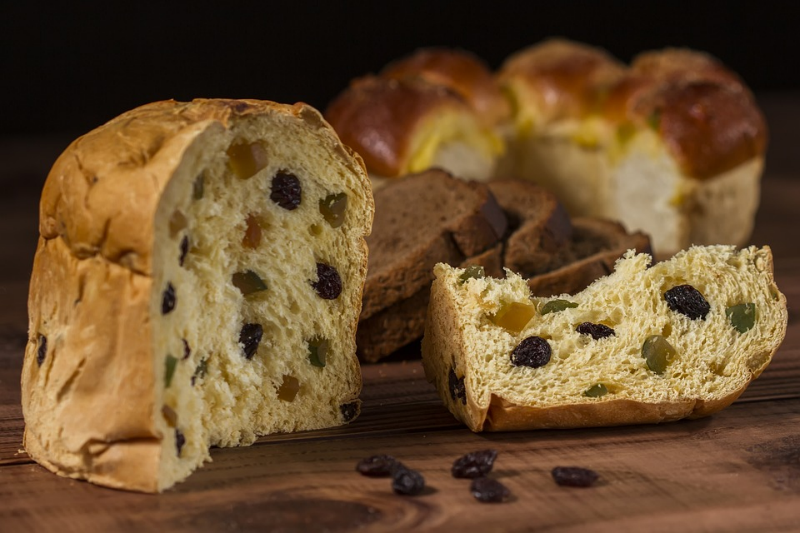 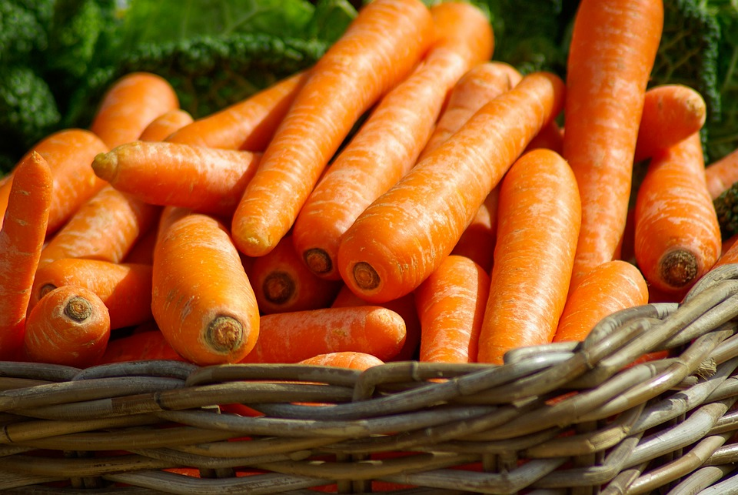 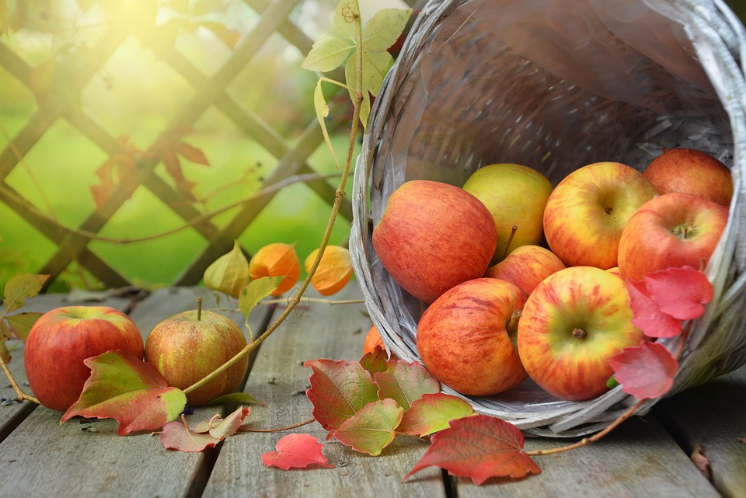 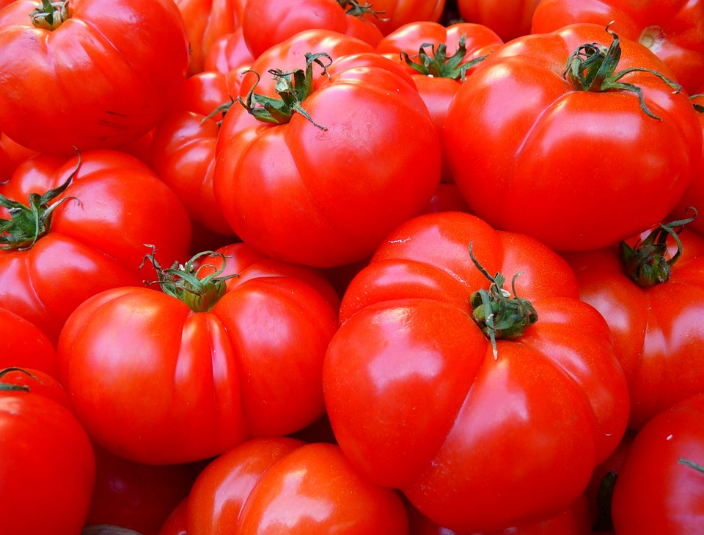 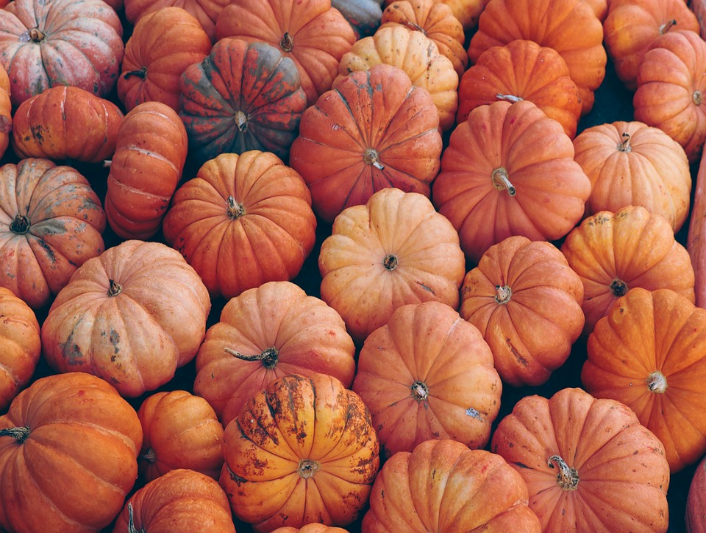 CONOSCI QUESTI ALIMENTI? COME SI CHIAMANO?
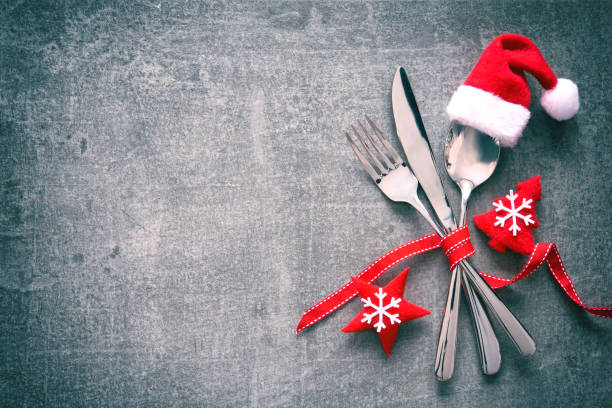 Quale alimento non è di stagione?
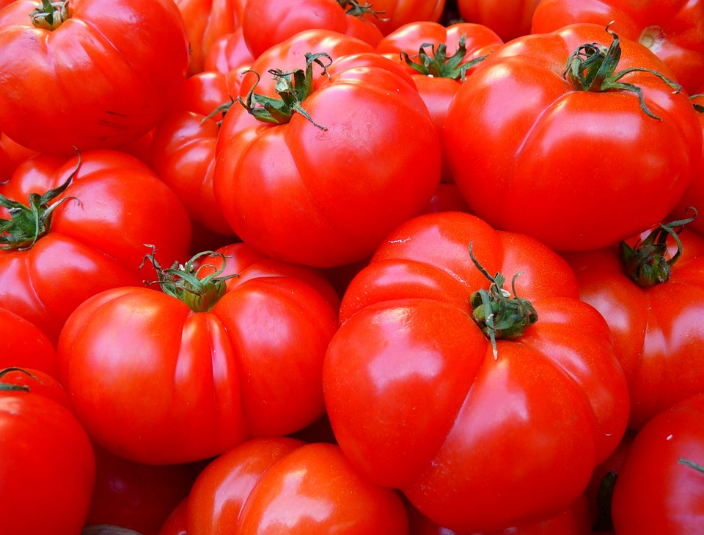 GIUSTO! 
I POMOLDORI SONO ESTIVI!
AVANTI
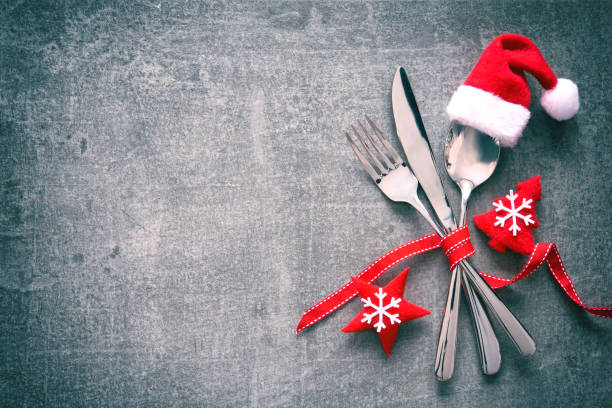 Quale alimento non è di stagione?
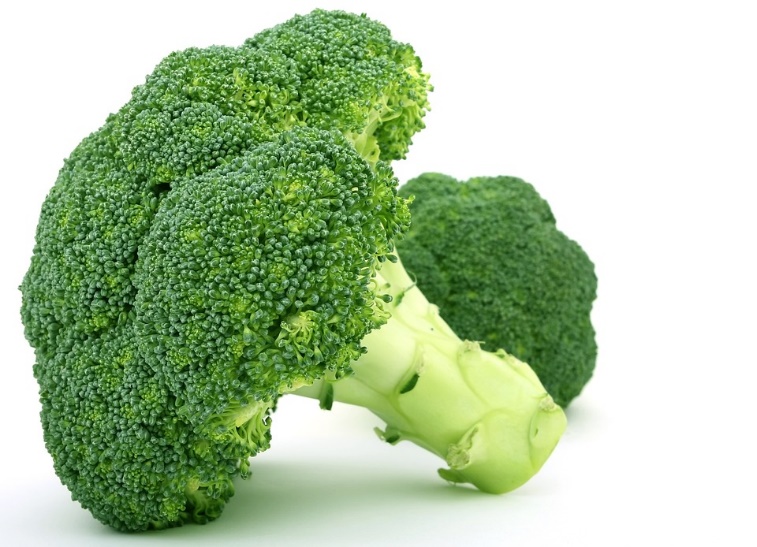 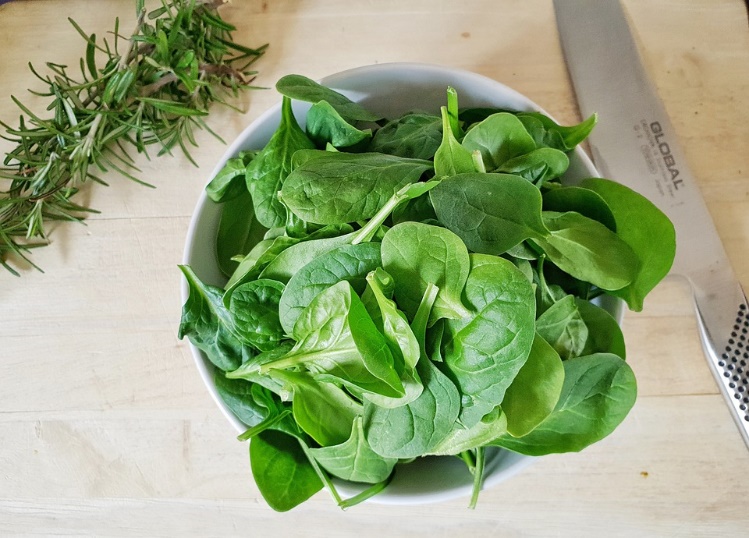 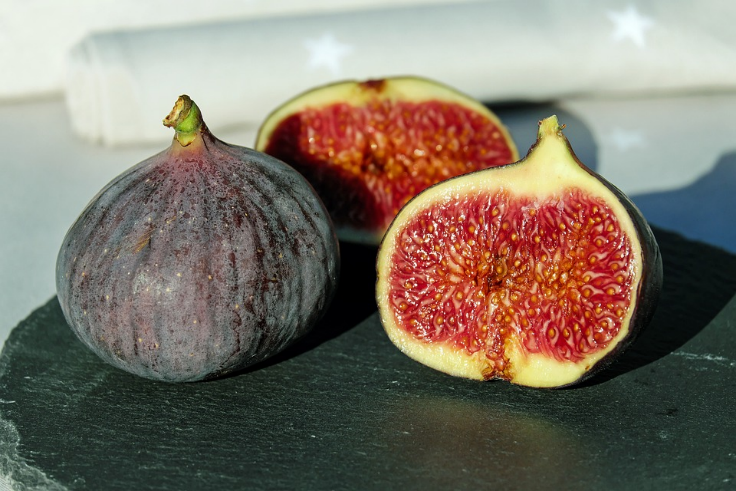 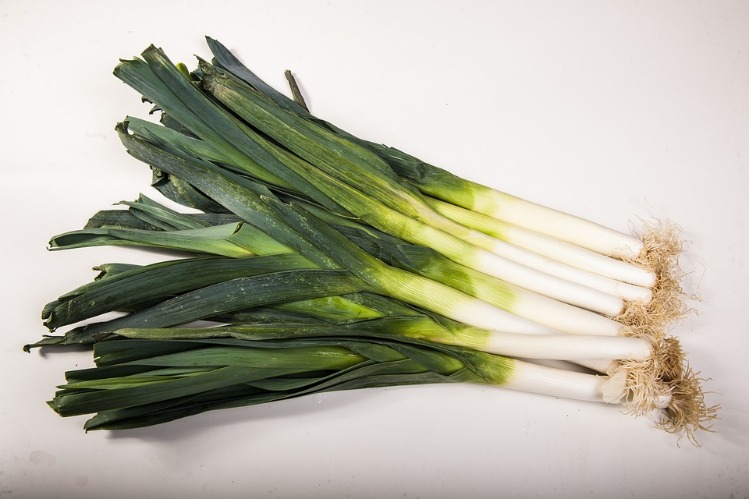 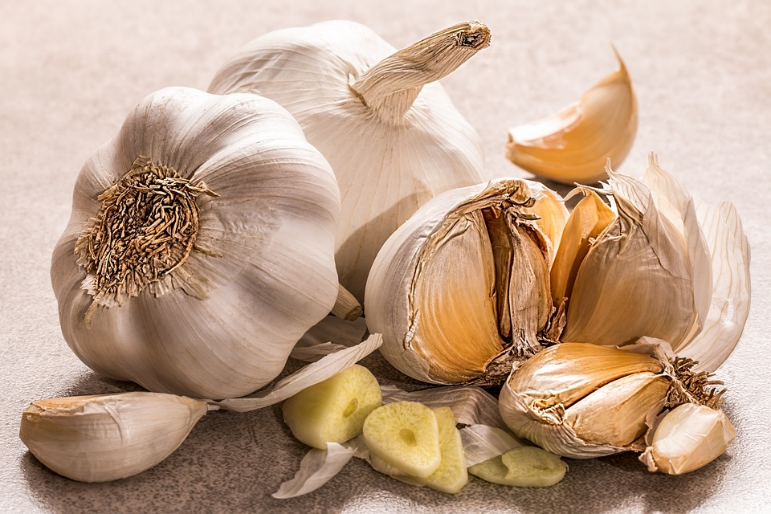 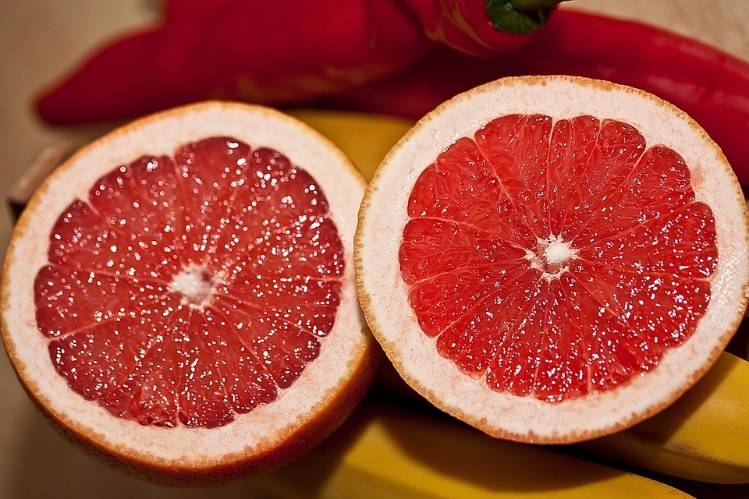 CONOSCI QUESTI ALIMENTI? COME SI CHIAMANO?
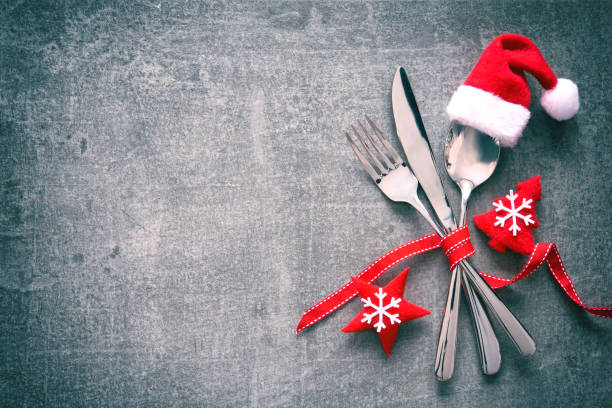 Quale alimento non è di stagione?
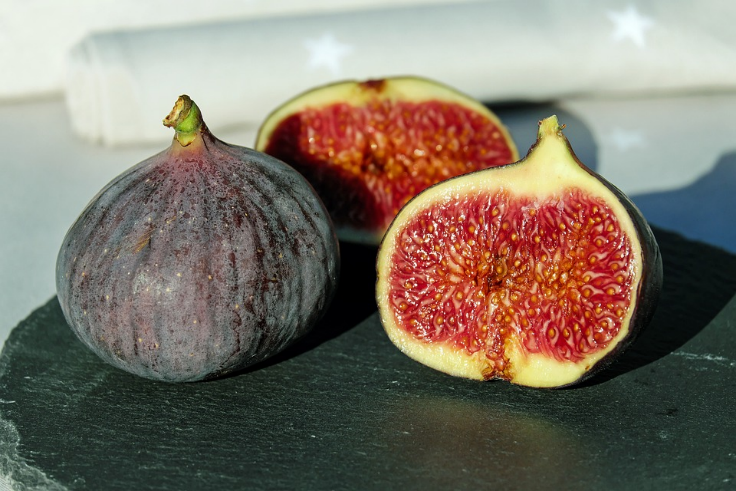 GIUSTO! 
I FICHI SONO UN FRUTTO ESTIVO!
AVANTI
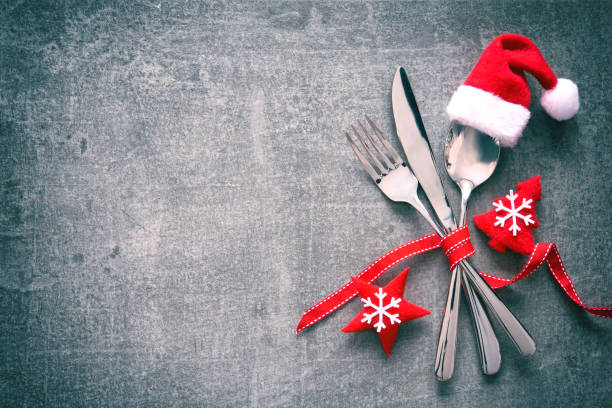 BUONE FESTE E RICORDATEVI DI MANGIARE SANO E PREFERIRE FRUTTI E VERDURE DI STAGIONE !